WINNERS’ CIRCLE PRESENTATION
Brought to you by the 
Center for Health and Justice at TASC
Presented by Phillip Barbour
What is Winner’s Circle?
Peer led & driven support group for ex-offenders

Open to formerly incarcerated individuals, probation/parolees, and family/friends

Supports recovery from addiction and restoring its’ members to citizenship in a community
Origins of Winner Circle
Began in Connecticut in 1988

Brought to Texas where it further developed through therapeutic community concepts

Currently operates in a number of states
What is a therapeutic support network?
Peer based group facilitated by positive role models
Role models share similar backgrounds and experiences
Support network allows opportunity for participants to share emotions resulting from release from  CJS
Guiding Principles of Winner Circle
Winner’s Circle is a place to learn and  practice pro-social skills. 
Members should be encouraged to actively participate in family, recreational, and community projects.
What  is Value of WC?
Low cost
Recovery Support Capacity
Entry point for starting recovery program
Improves treatment retention
Promotes best practices
Winner Circle Sponsor
Official host of the Winner’s Circle

Can be a variety of agencies

Main goal is to provide a safe place for location of the group
Recruitment of Group Members
Promote the group with local social service providers

Stipulate that members do not have to have a SUD

Family members of ex-offender are also invited to attend
Circle Positions
Chair Person
Co-chair
Treasurer
Circle Format
10-12 people is an ideal size (but there is no limit)
1 hour meeting
Peer led, peer driven
Not a 12 step meeting
Professionally facilitated (maintains control)
Group Schedule
Based on availability of facility space and group facilitator

Minimum of one weekly meeting

Can be held as many as 3x a week

Consider weekend meetings
Group Agenda
Open with readings of:
The Preamble 
Milestones to Recovery 
Code of Ethics and Confidentiality 
Thought of the Day
Begin conversation with a designated topic
Closing
Resource Table
Table should be set up for every meeting.
Can include information on:
Local treatment providers
Job fairs
Community events
Volunteer opportunities
Activities Outside the Circle
Rallies 
Community advocacy
Fund raising activities
Pro-social activities
Community Events
Expungement summits
Job fares
Community forums for ex-offenders rights
Advocacy work (housing, employment, pro-social events, etc.)
Role of the facilitator
Skills and Knowledge
[Speaker Notes: The role of the Facilitator is that of a mentor and liaison, someone who will eventually step back from the project as the Leadership Committee and local groups become more active and self-governing. The section titled “Role of the Facilitator” describes the skills and knowledge needed to be effective. Most of the work is centered on developing leadership skills within the Winners’ Circle members and forming the Leadership Committee.]
The Role
The main role of the facilitator is to guide the growth and development of existing and potential Winners’ Circles and Winners’ Circle Leadership Committees.
[Speaker Notes: The main role of the facilitator is to guide the growth and development of existing and potential Winners’ Circles and Winners’ Circle Leadership Committees. They do not run groups or meetings, but are required to have an active presence as advisor and liaison between stakeholders and the Winners’ Circle members. It would not be out of the realm of duties if the facilitator has some responsibility for documenting meeting events in accordance with a sponsoring agency policy, such as for incident reporting or security logs. However, facilitators are not part of the Winners’ Circle or Winners’ Circle Leadership Committee and should not be view as members.]
What they Do
Have an active presence in the group (but do not run the group)
Act as an advisor
Liaison between stakeholders
Some documentation responsibilities
[Speaker Notes: As it relates to having an active presence in the group, the facilitator is there to ensure safety, keep disruptions from taking over, act as eyes and ears for the Chair person with regard to inappropriate behavior and be an advisor on issues that may arise in a meeting. For example, a facilitator might be called on to explain what a recovery home is, or what is meant by going in to detox. facilitators should have a working knowledge of treatment, recovery processes, procedural matters that might impact an ex-offenders recovery efforts. We will talk more about the clinical underpinnings of that later in the manual.

As a rule facilitators do not run the meeting. However, in situations where a new group is forming it may be necessary for the facilitator to act as Chair and model the meeting process in order to get things going. This should not be for an extended period  of time, rather as soon as the Chair and Co-Chair are identified and trained, the facilitator should relinquish those duties to them.

As a Liaison to stakeholders for a meeting, the facilitator may have numerous obligations, but most likely it will be limited to facility management. Things like making sure the building is locked after the meeting is over and observing rules such as smoking only in designated areas. There will likely be some responsibility around maintaining attendance sheets for the meeting, verification of attendance and safekeeping of the documentation as needed. 

Typically, a facilitator’s active role lasts 6-12 months, after which time he or she begins to step back in the oversight. They are still available for consultation as needed and continue to communicate stakeholder issues to the group. However, by and large, the Winners’ Circle and Leadership Committee have autonomy. 

Of course any of these functions will depend on the setting of the meeting. Some WC are held in the community with little or no affiliation with community corrections and completely autonomous. Others may be held in secure facilities or treatment centers with higher levels of accountability. The key is the facilitator remain as neutral as possible so not to undermine the true spirit of peer-led recovery support.]
Skills and Knowledge
Knowledge
Skills
Communication skills (both writing and speaking) 
Delegation of tasks and responsibilities 
Leadership coaching 
Resource procurement 
Conflict resolution
Recognizing Stages of Change
Re-entry issues (housing, jobs, etc.) 
Process of ongoing recovery 
Relapse prevention 
Family pressures, especially in early re-entry/recovery 
Community resources (including treatment providers)
[Speaker Notes: This training and manual represents the formal application for training facilitators. In order to be effective as a facilitator of either a Winners’ Circle or Leadership Committee, it is important to have certain knowledge, skills, and attitudes. Most Circle members initially will not have the prior training needed to run a group, control a discussion, or redirect when things get off track. The facilitator should be a resource of information for members making plans or trying to adjust to returning to a community. The following lists identify some of these necessary attributes:]
WIIFMWhat’s In It For Me?
Satisfaction in helping to create a new recovery support 
Enhanced working relationships with key stakeholders 
Opportunity to receive additional training locally, statewide, and possibly nationally 
Learning via a network of other Winners’ Circle groups in your area 
Potential to train others on how to start a new group
[Speaker Notes: As a facilitator, you will also be devoting considerable time and energy in helping a group to start and to grow. The following list identifies some (not all) of the potential benefits for you as a facilitator:]
Center for Health and Justice at TASC
For more information on facilitator training, contact




Website: 	 http://www.centerforhealthandjustice.org/
1-855-827-2444
Jac Charlier, Ben Ekelund or Phillip Barbour
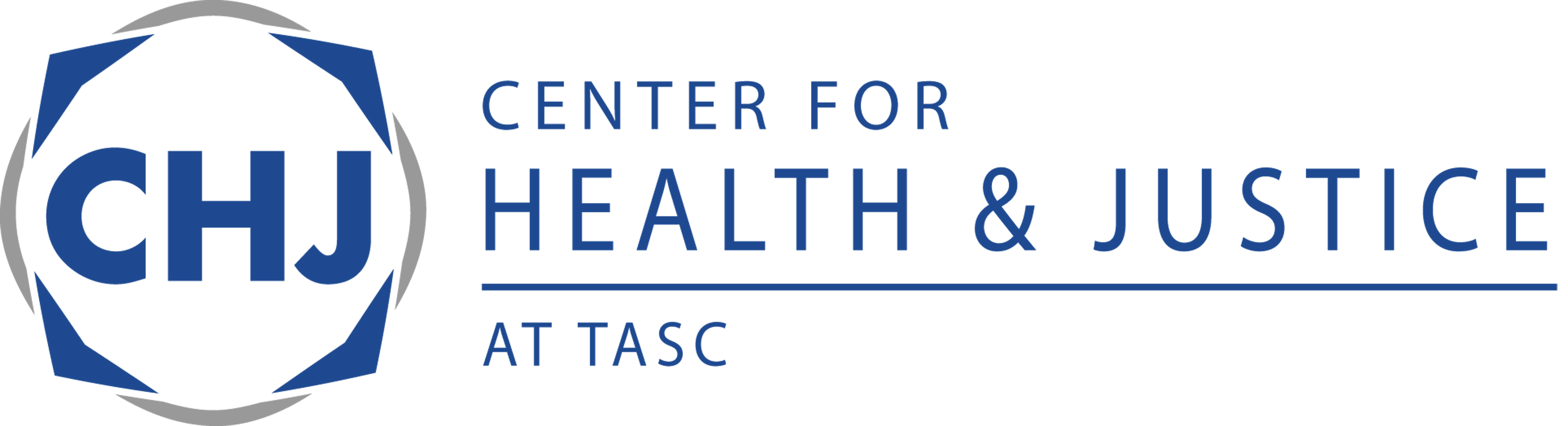